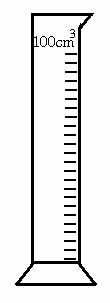 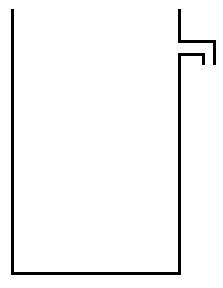 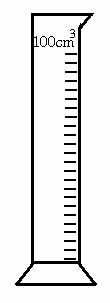 Thể tích của hòn đá  V= 80 cm3
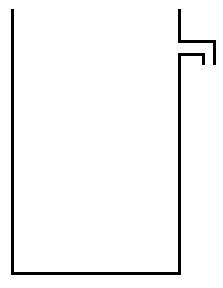